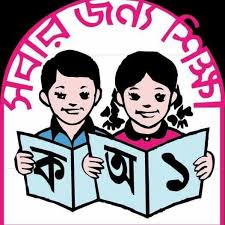 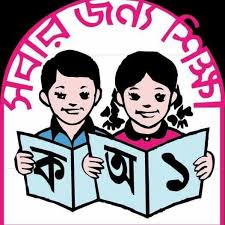 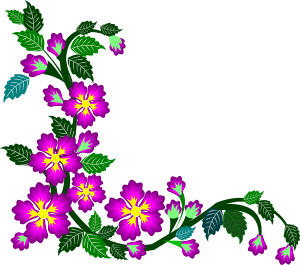 Welcome
to
all
in
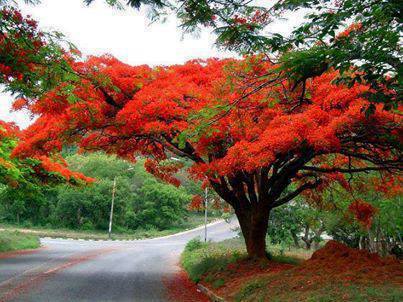 Class.
my
Teacher Introducing
Md Shamsunnoor
Head Teacher
Murergaon  Govt. Primary school
Companiganj, Sylhet
Mobile : 01712-307039
Email : shadmanheya@gmail.com
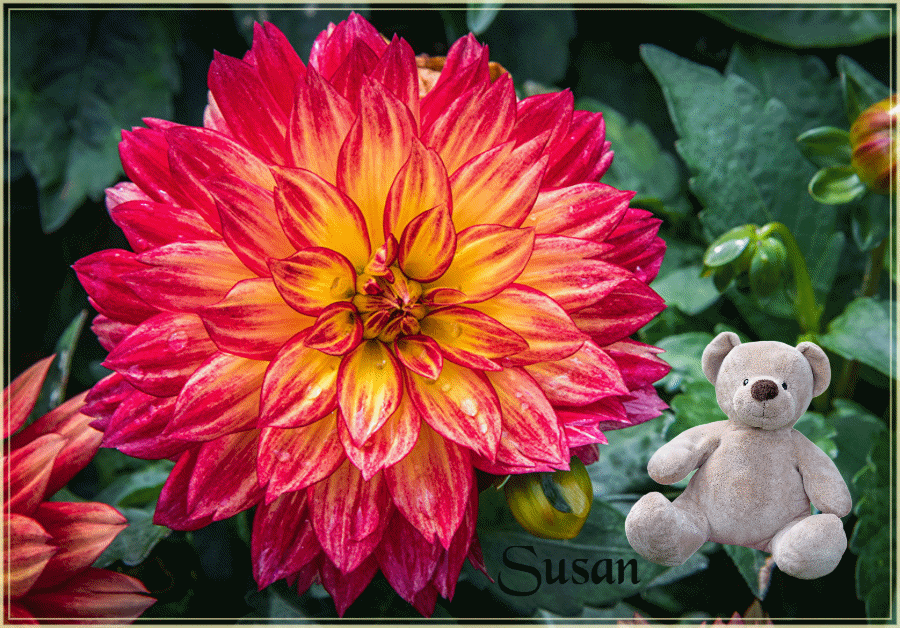 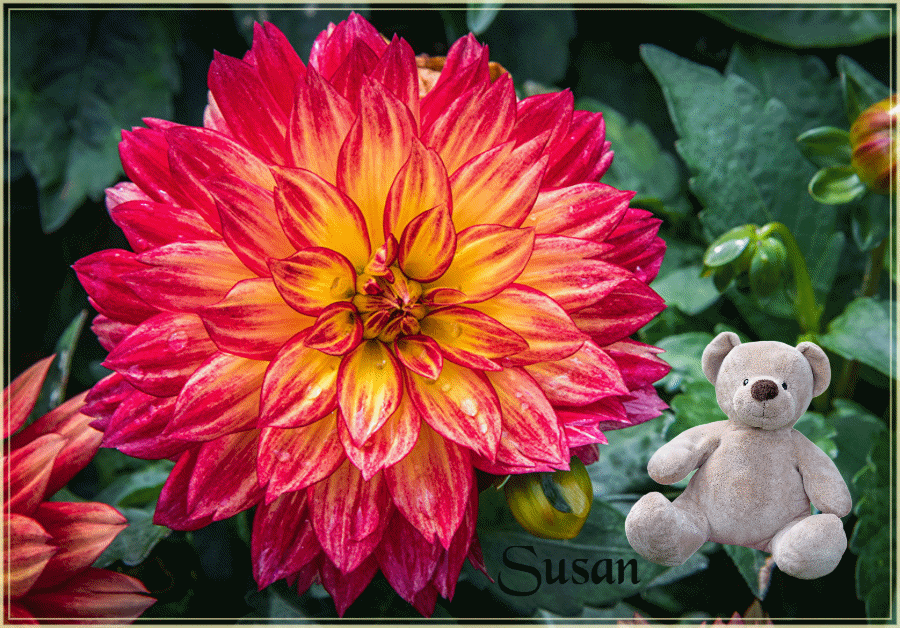 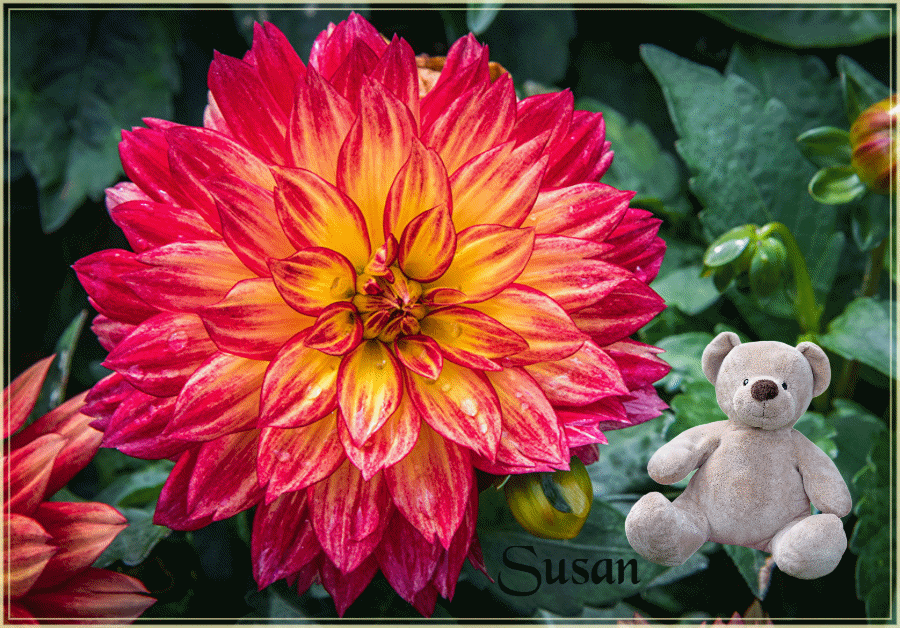 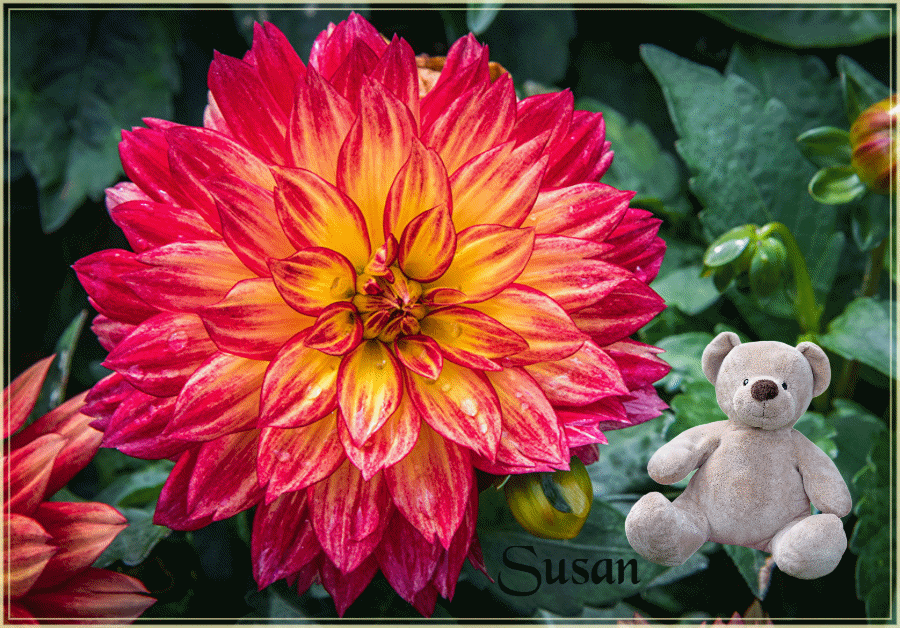 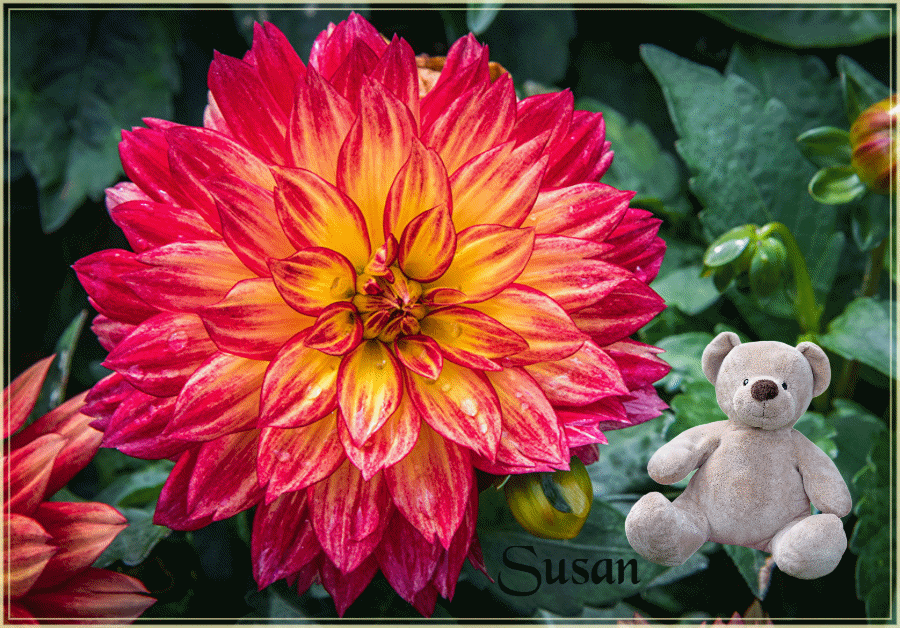 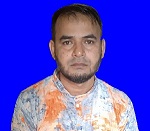 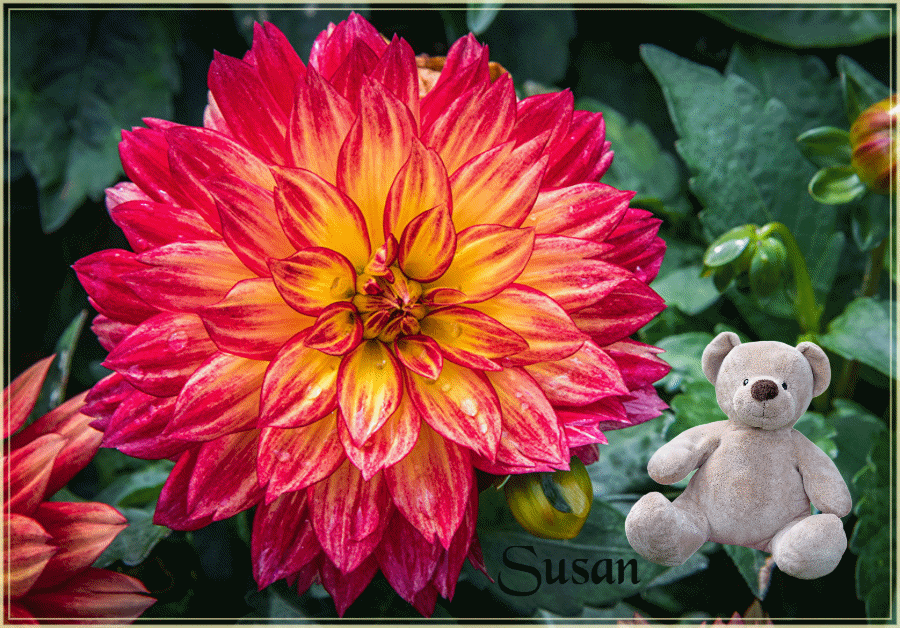 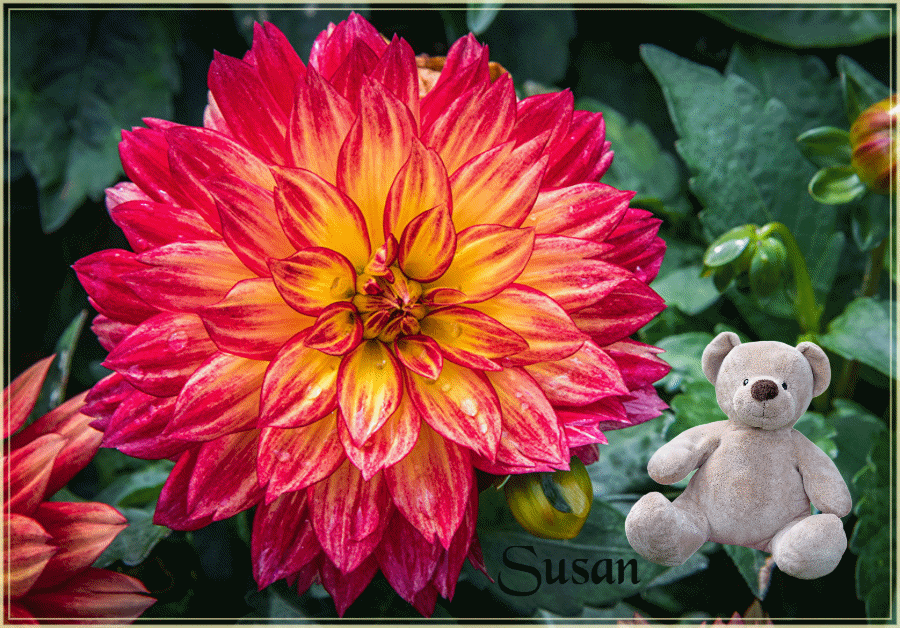 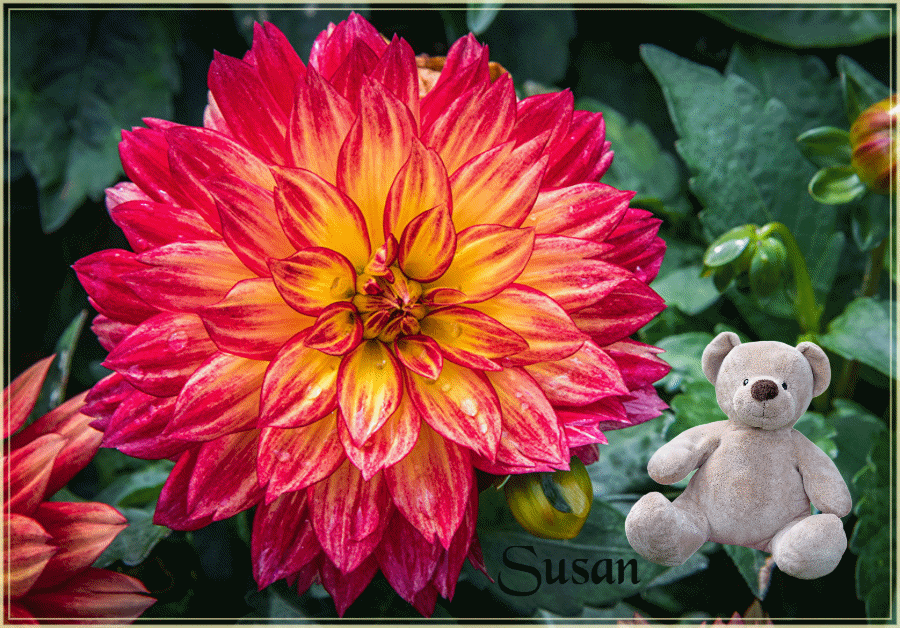 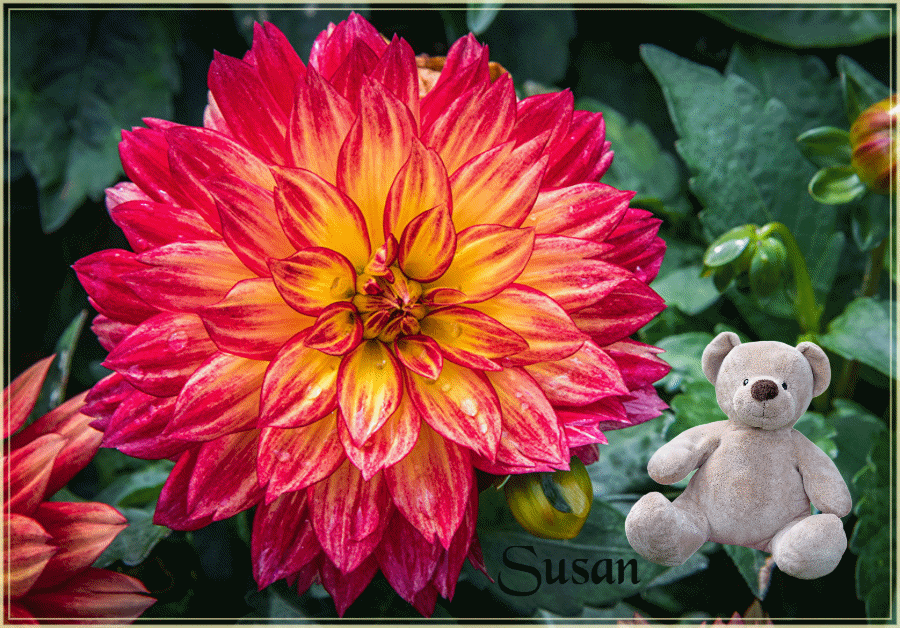 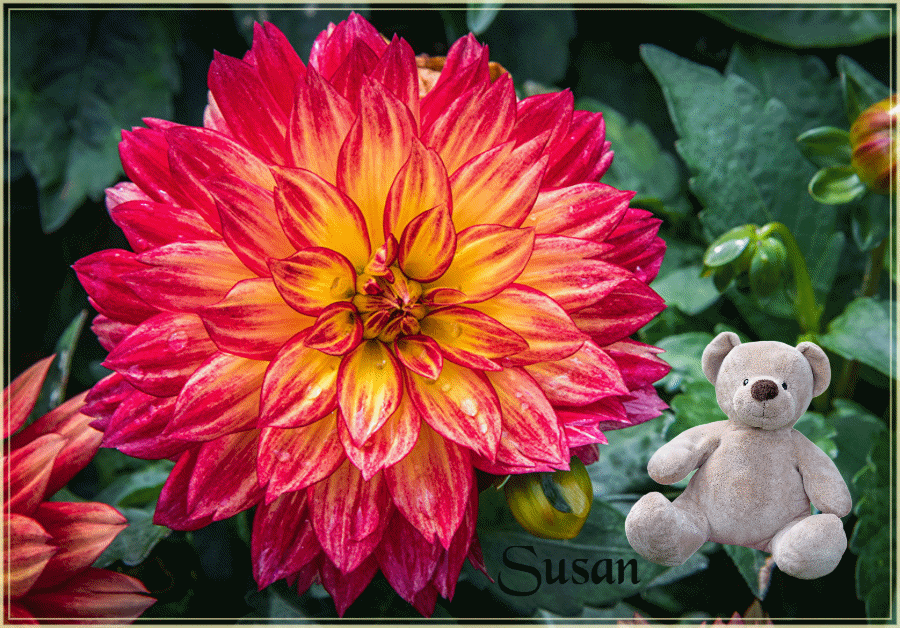 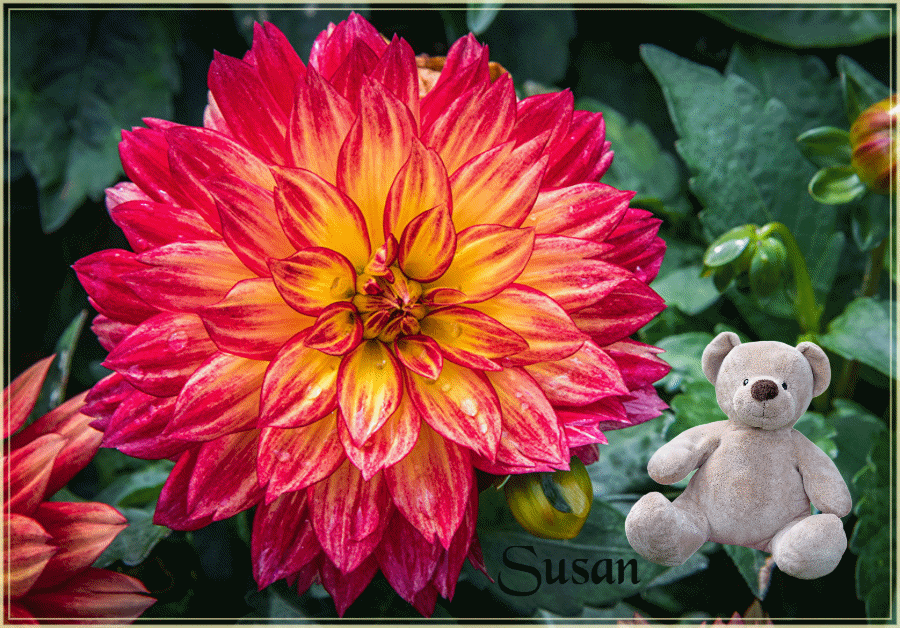 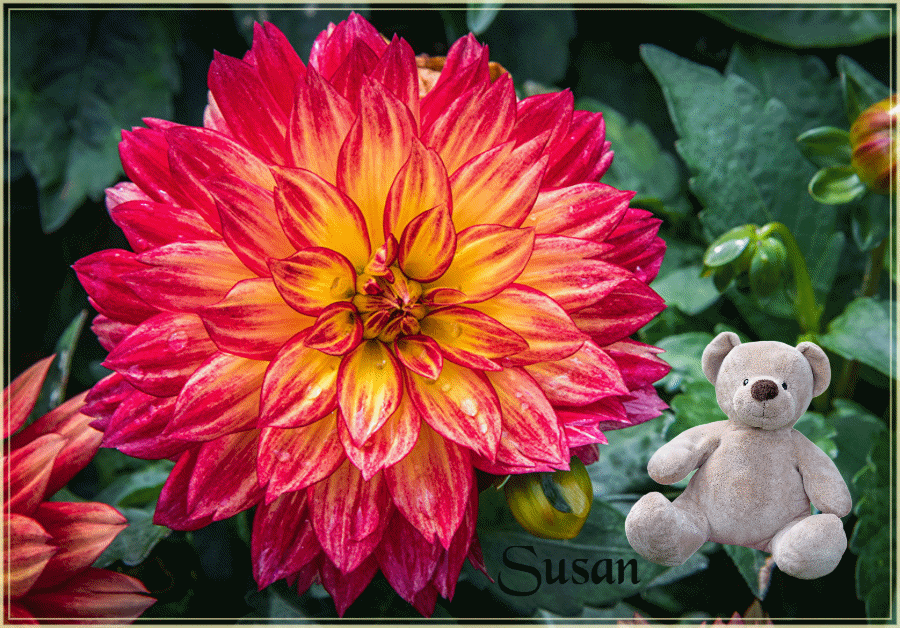 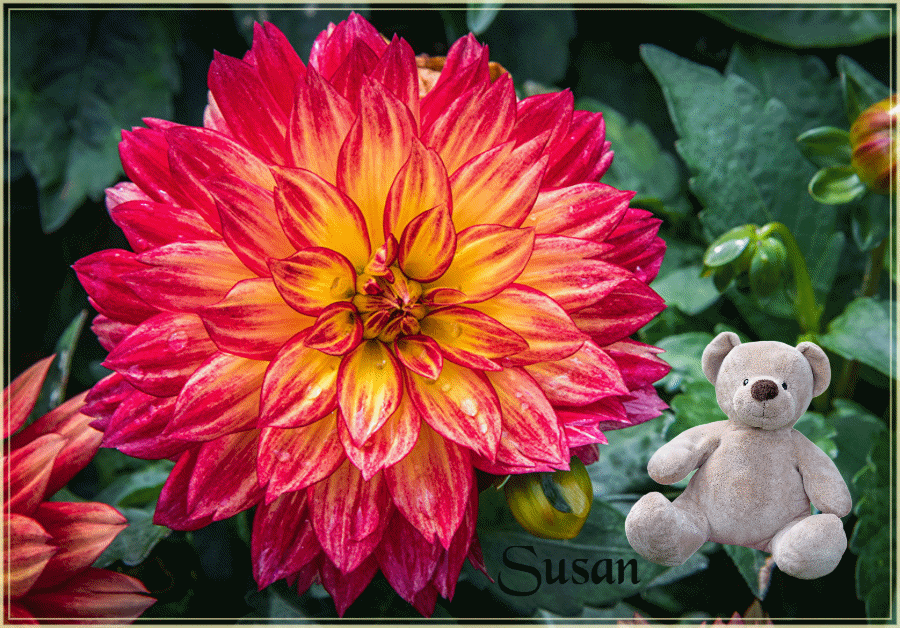 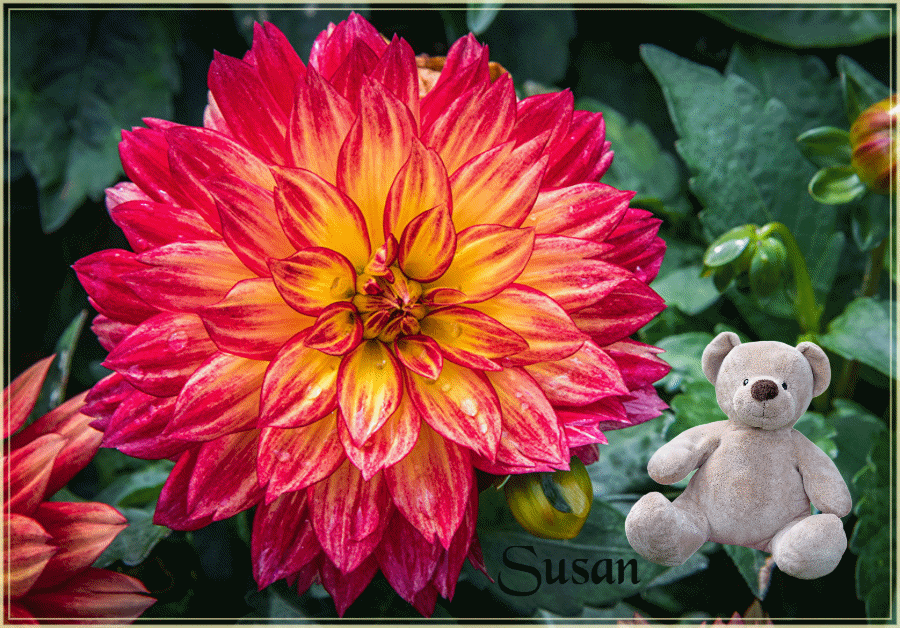 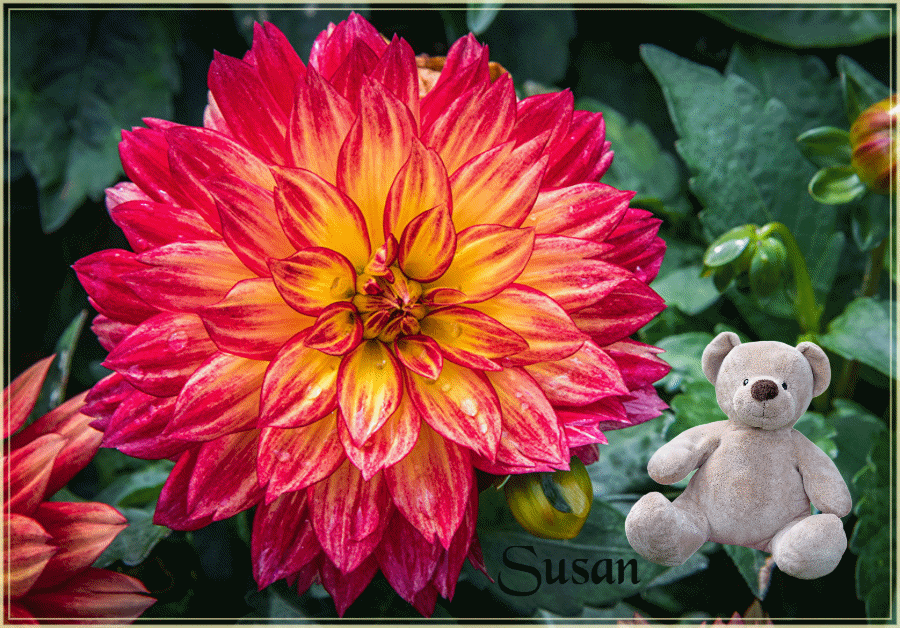 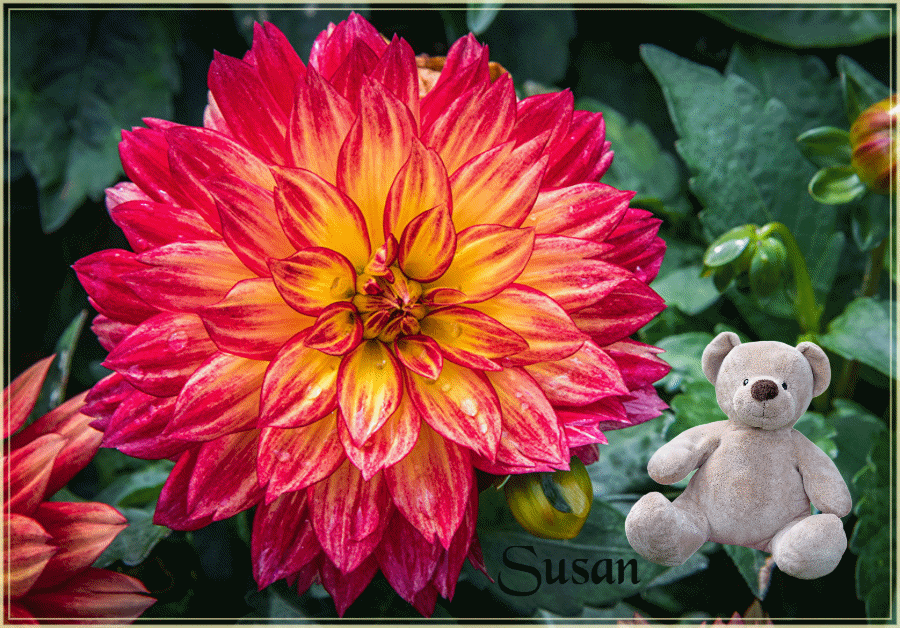 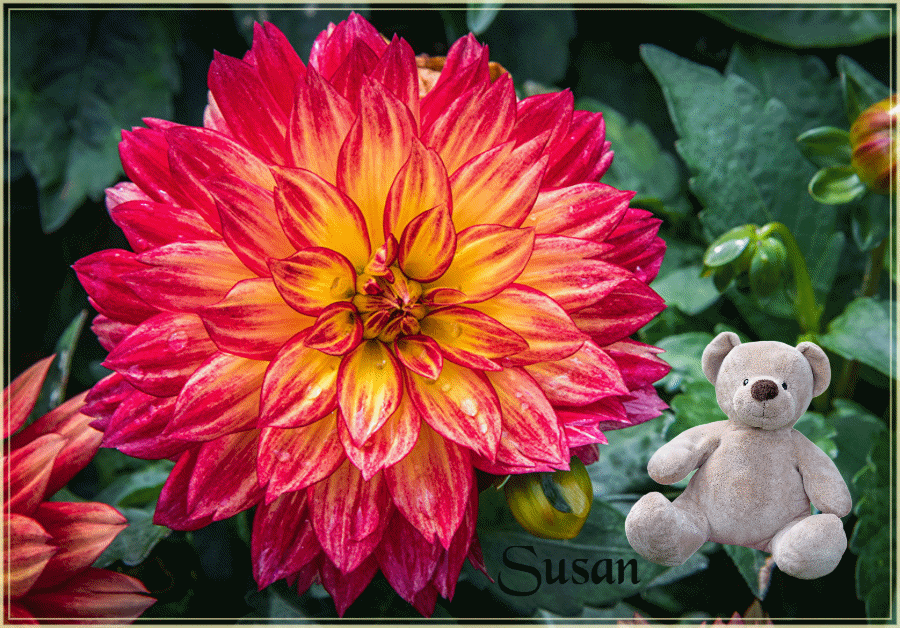 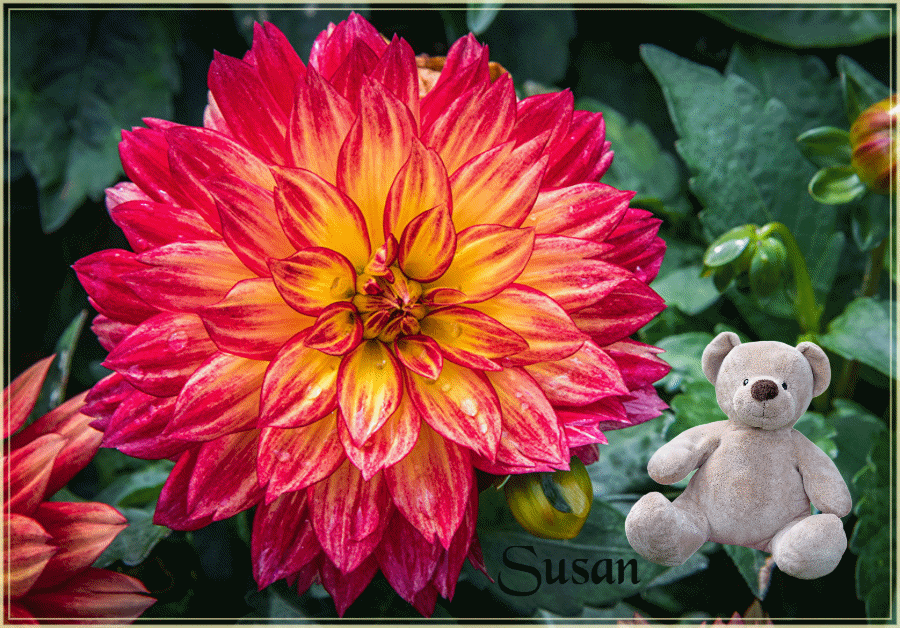 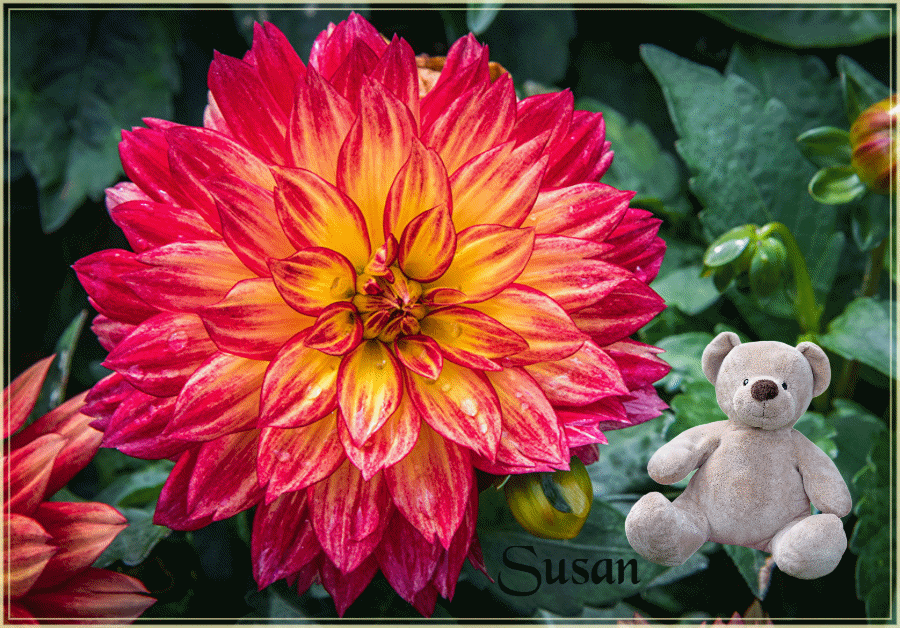 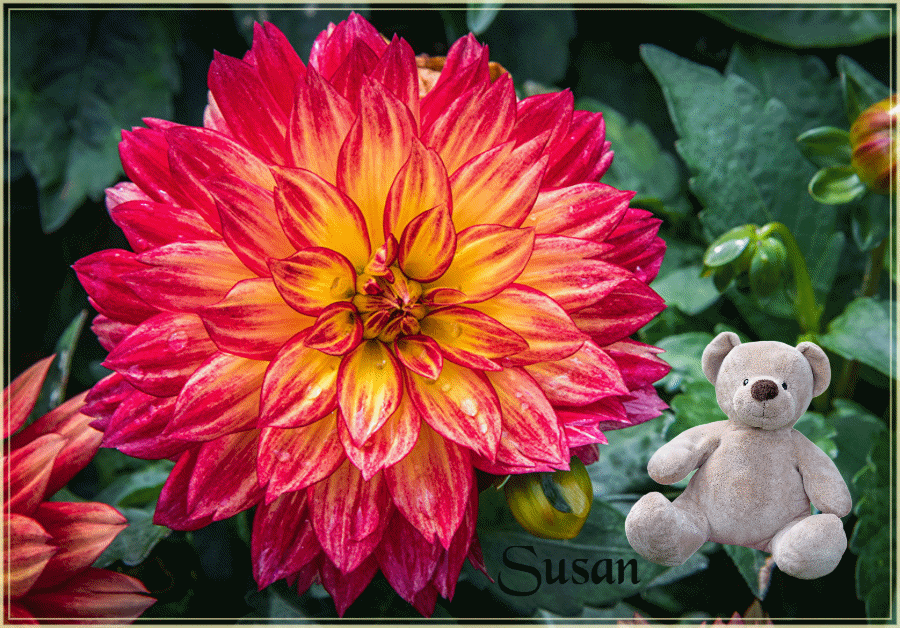 Lesson Identity
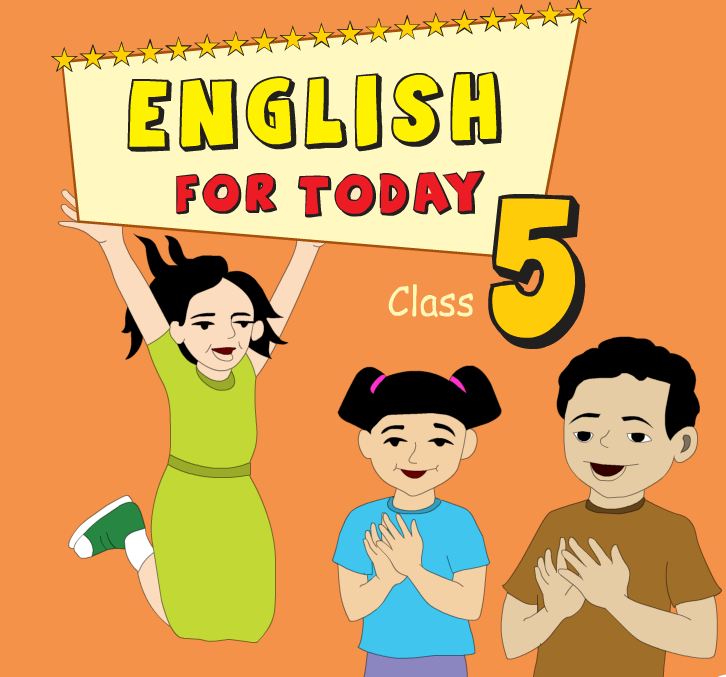 Class Five 
Subject : English for today
Part of the lesson : Activity F
Time : 40 minute
Learning outcomes
At the end of the lesson students will be able to-
5.1.4 read silently with understanding personal letters and other texts meterials.
Reading
8.1.1 make sentences using words and phrases given in the textbook.
writing
Greetings
Good morning, students.
How are you all ?
Warm up activity
what is your aim in life ?
what is your plan to reach there ?
Let’s  we sing a song.
https://www.youtube.com/watch?v=ih54sv4CG3s
Justifying previous knowledge
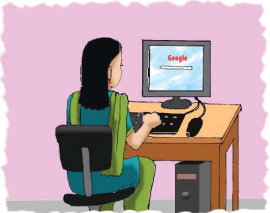 What is your impression about this picture ?
What is Maria doing in the picture ?
How can she operate Computer ?
We know about Maria’s dream for the future by questions.
Today’s lesson
Life is Beautiful!
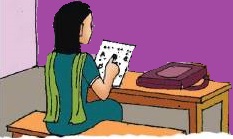 Lessons		       : 7-8 (7th period)
Part of the lesson :      Activity F 
Unit                       :      20
Page			: 	81
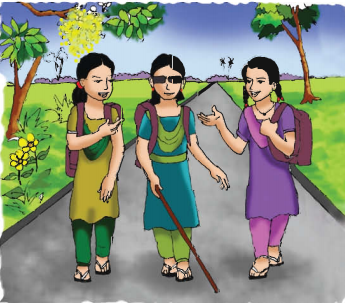 Presenting the lesson
Activity F :
Read the job descriptions . Complete the sentences with a word from the box.
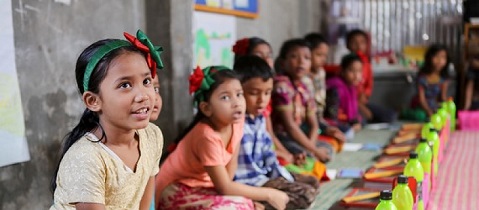 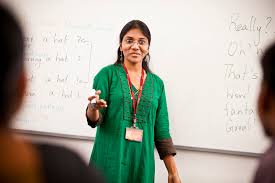 Maria
11
Silent reading
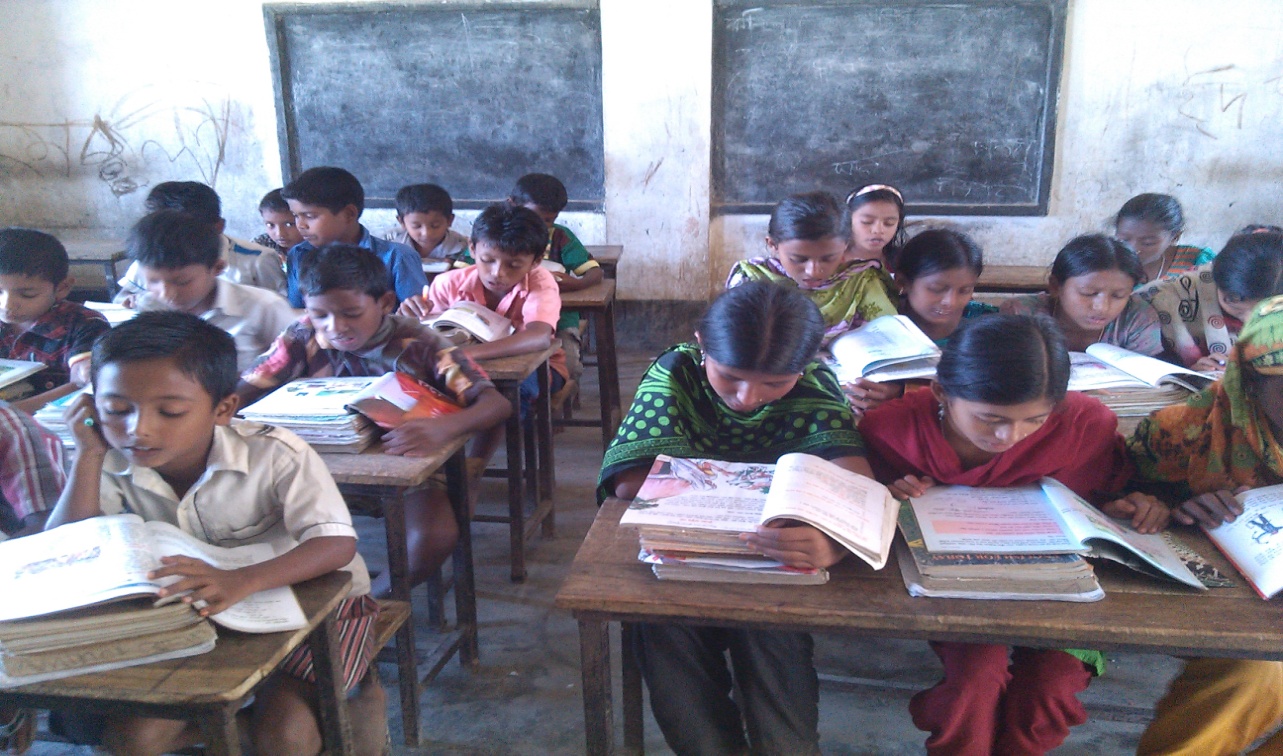 New Words
Meaning Bengali
ব্যবসায়ী ব্যক্তি
Business person
Computer engineer
কম্পিউটার প্রকৌশলী
Doctor
চিকিৎসক
farmer
কৃষক
বৈমানিক
Pilot
শিক্ষক
Teacher
Business person
Doctor
Computer engineer
Farmer
teacher
Pilot
(1 A)   ……………works in a school. Children learn how to read and    
          write from this person
(2 A) ………………..…………studies computer science and can fix 
               computers.
(3 A) ……………...looks after ill people and helps them to 
         become healthy.
(4 A) ……….flies planes. He or she travels around the world.
(5 A) ……………grows crops, such as rice. We get our food from this 
                             person.
(6 A) ……………………buys and sells things in Bangladesh or in  
            other countries.
Match the words in column A with their meanings in column B. Two extra meanings are gives in column B.
Column B
Column A
(i)  proposal.
(i) hope
(ii) goals
(ii) To become an adult.
(iii) show
(ii To want something to happned i) .
(iv) targe.
(iv) future
(v) To prove that you can do something.
(vi) Feeling or showing  pleasure or  joy.
(v) agree
(vii)   coming.
Re-arrange the words in the appropriate order to make meaningful sentences.
(e) gets, early, Maria, up
(a) Cannot, beautiful, day, Maria, the, spring, see
(b) beautiful, day, spring, it’s, a
Answer : Maria cannot see the beautiful spring day.
(c) smell, outside, home, she, flowers, can, her, the
Answer :  Maria gets up early.
(d) cannot, new, on, trees, the, she, leaves, see, the, green
Answer : It’s a beautiful spring day.
Answer : She can smell the flowers outside her home.
Answer : She cannot see the new green leaves on the trees.
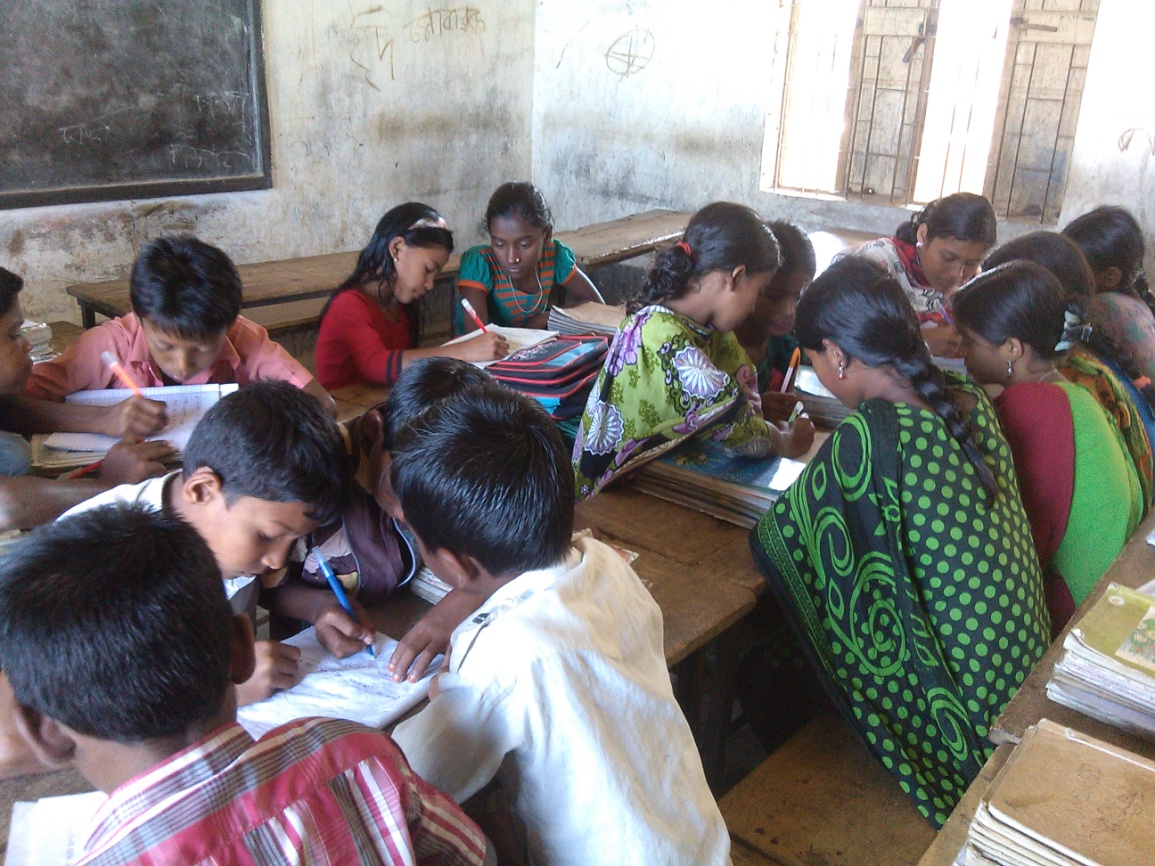 Group work
Re-arrange the words in the appropriate order to make meaningful sentences.
(a) Cannot, beautiful, day, Maria, the, spring, see
(b) beautiful, day, spring, it’s, a
(c) smell, outside, home, she, flowers, can, her, the
(d) cannot, new, on, trees, the, she, leaves, see, the, green
pair work
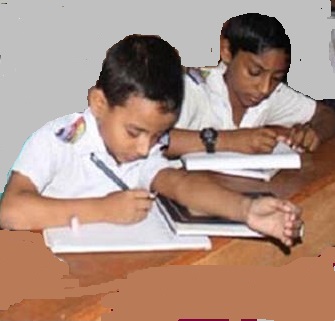 Business person
Computer engineer
Farmer
Doctor
teacher
Pilot
(1)   ……………works in a school. Children learn how to read and    
          write from this person
(2) ………………..…………studies computer science and can fix 
               computers.
(3) ……………...looks after ill people and helps them to 
         become healthy.
(4) ……….flies planes. He or she travels around the world.
Evalution
(a) to, Why, this, want, does, she, write book
(b) beautiful, day, spring, it’s, a
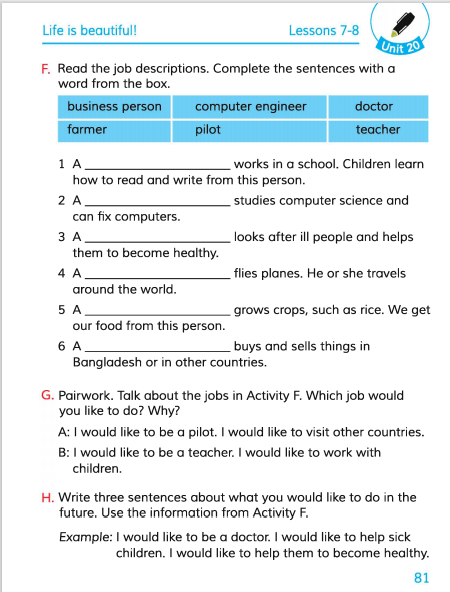 Connection with EFT Book.
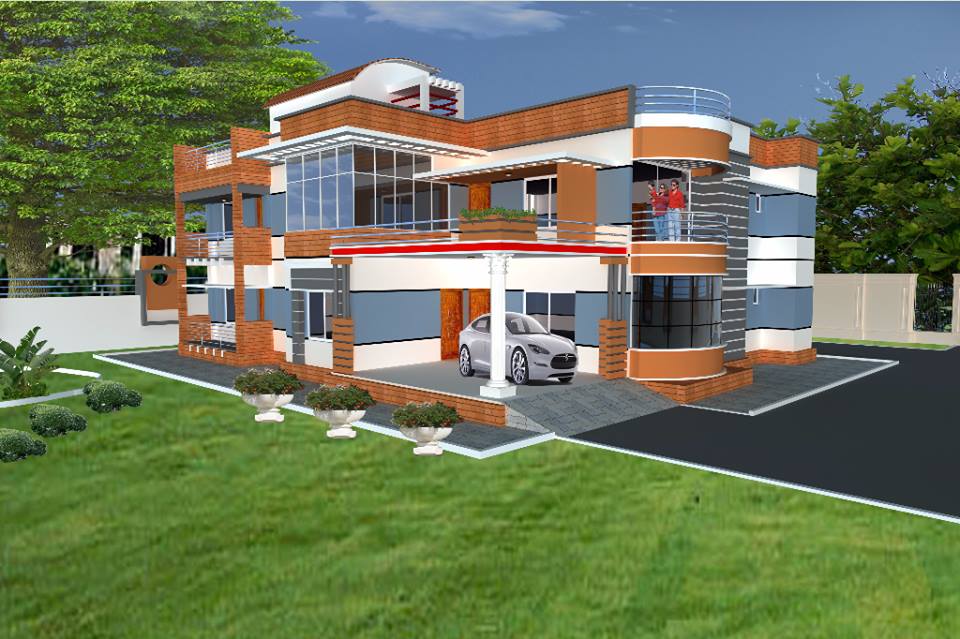 Home work
Write a short composition about ‘ Your’s goals for the future‘.
 (At least five sentences).
Thanks everybody. 
See you again. 
Bye Bye
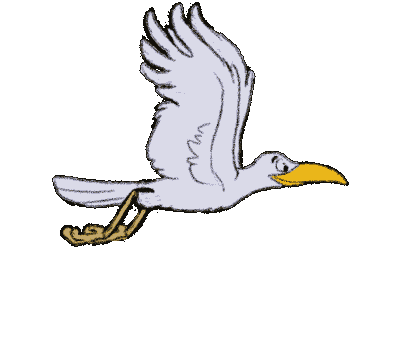 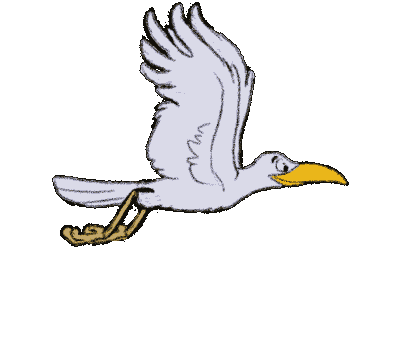 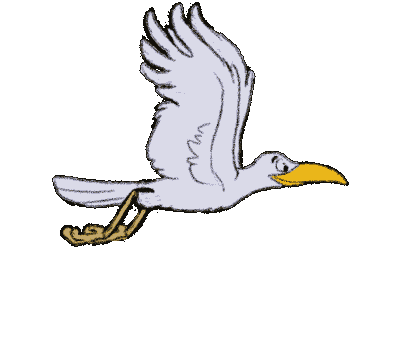 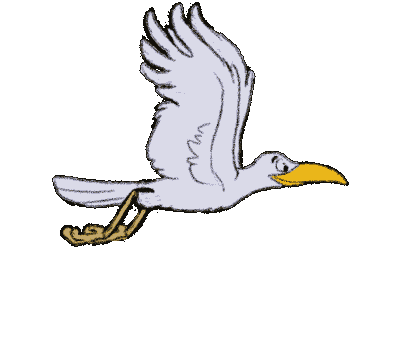 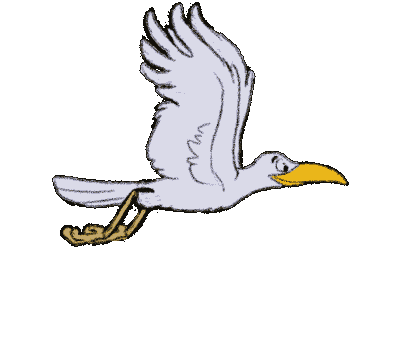 END
OF
THE
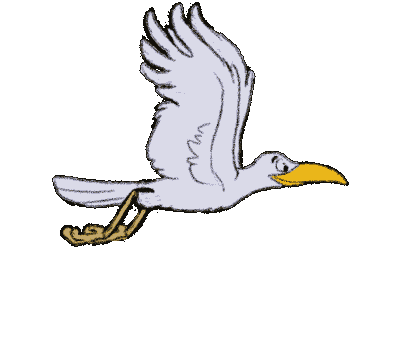 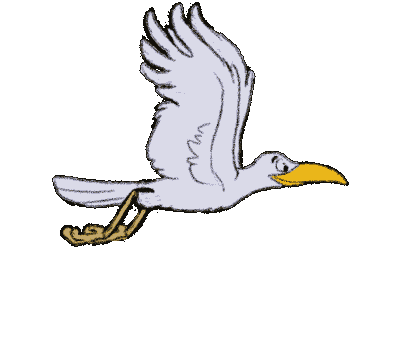 LESSON
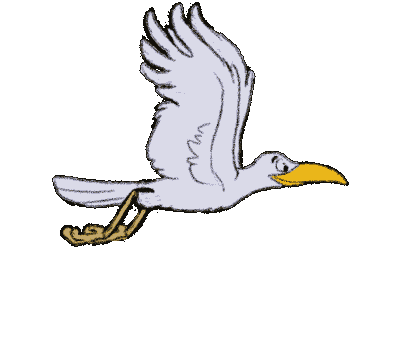 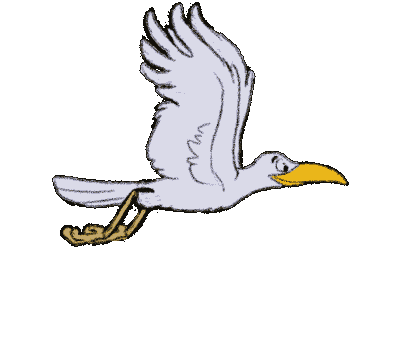 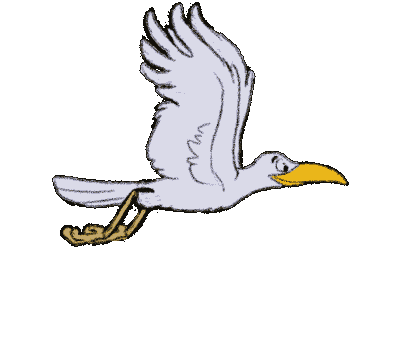